D2 Women's LACROSSE
2012
Adelphi Women's lacrosse
Ne 10 Conference CHAMPS!
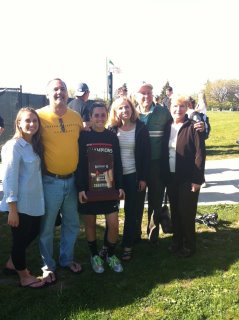